PLANIFICACIÓN  CLASES VIRTUALESSEMANA N°23FECHA : 31 de agosto al 04 de septiembre
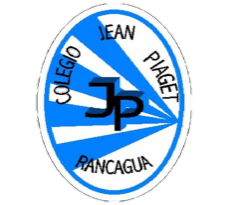 Colegio Jean Piaget
Mi escuela, un lugar para aprender y crecer en un ambiente saludable
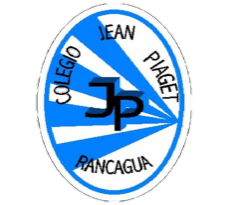 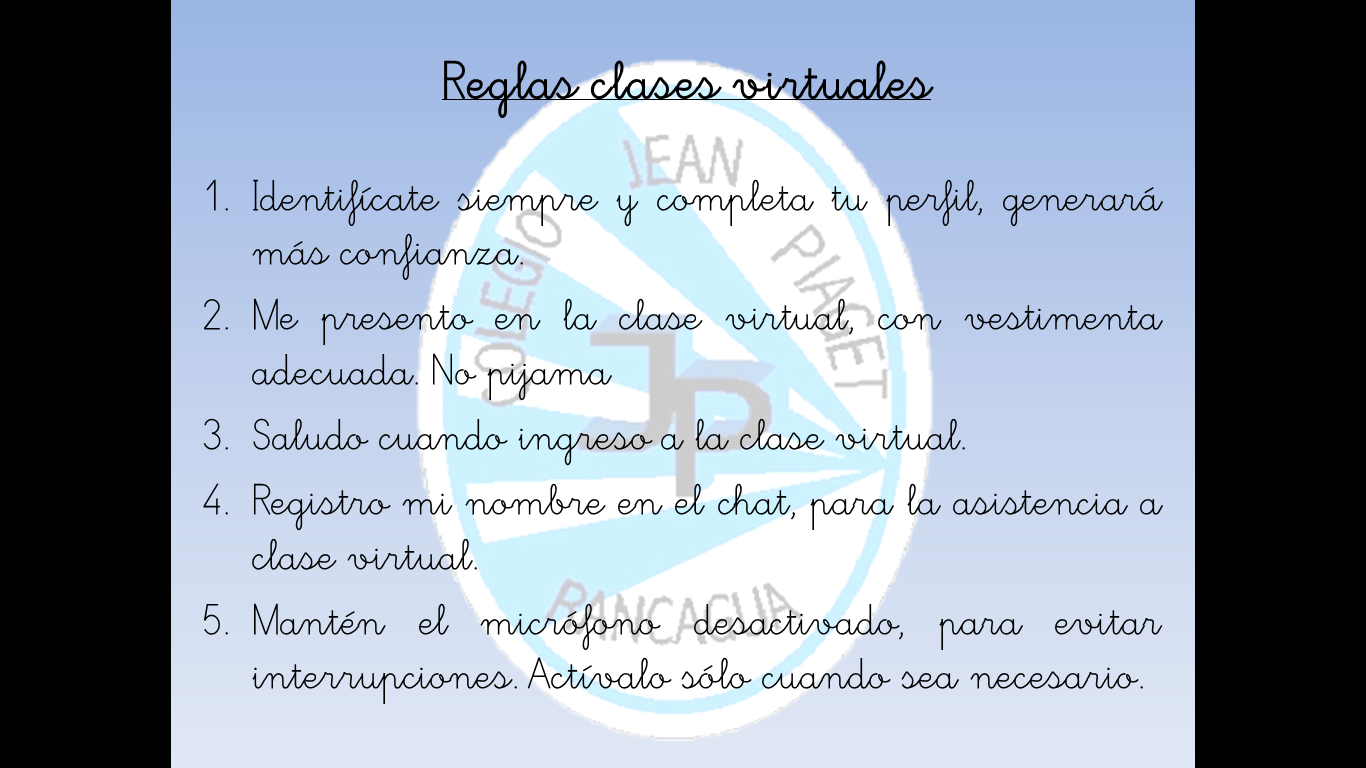 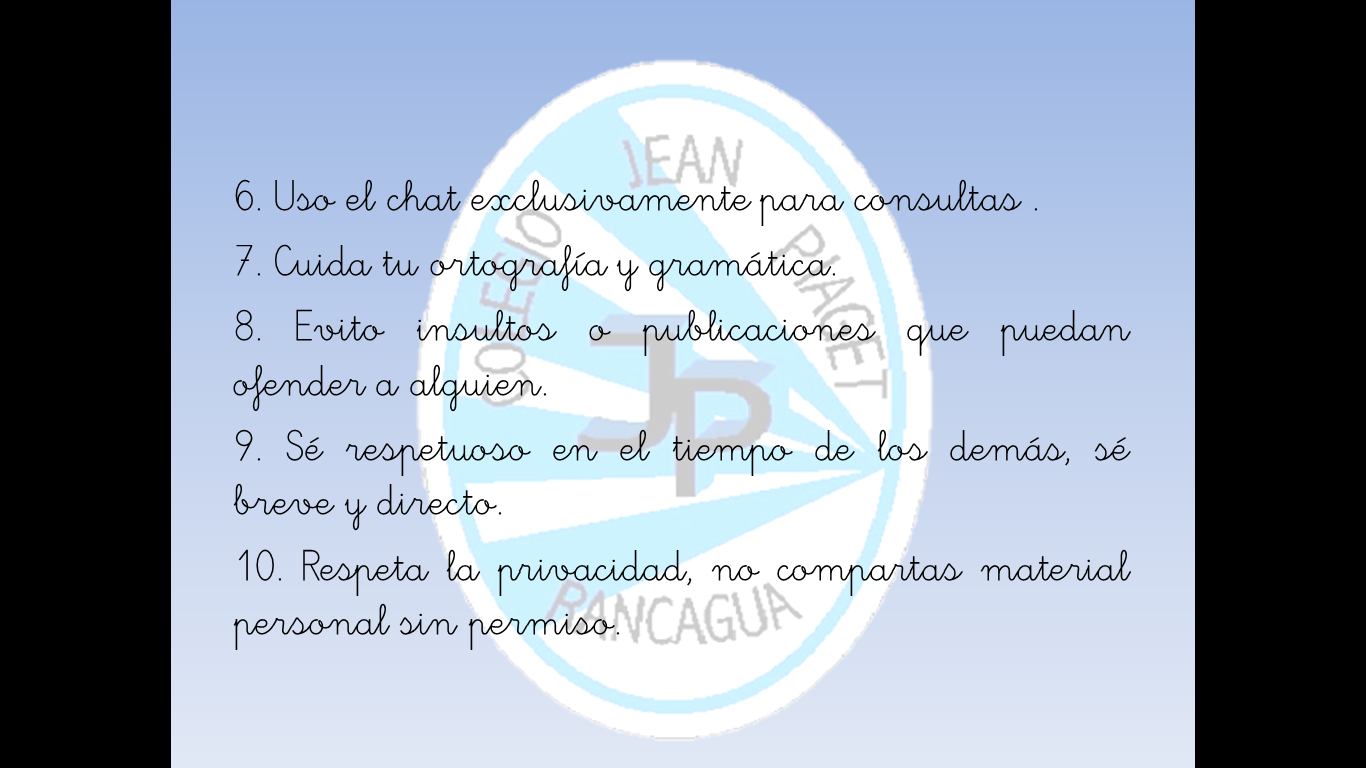 InicioActivación Conocimientos Previos
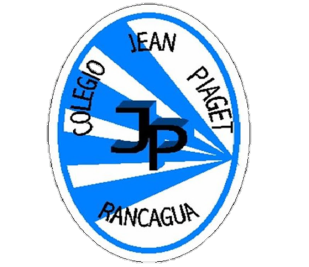 Actividad 1: Activación de conocimientos.  Responden 
Recuerdan canción Samba Lele:  https://www.youtube.com/watch?v=kz-kamTuSvs
a.  ¿Qué significa un canticuentos  ? :
b. Observen la siguiente imagen y  escuchen 
la siguiente canción 
    https://www.youtube.com/watch?v=tudwNZGbWXY
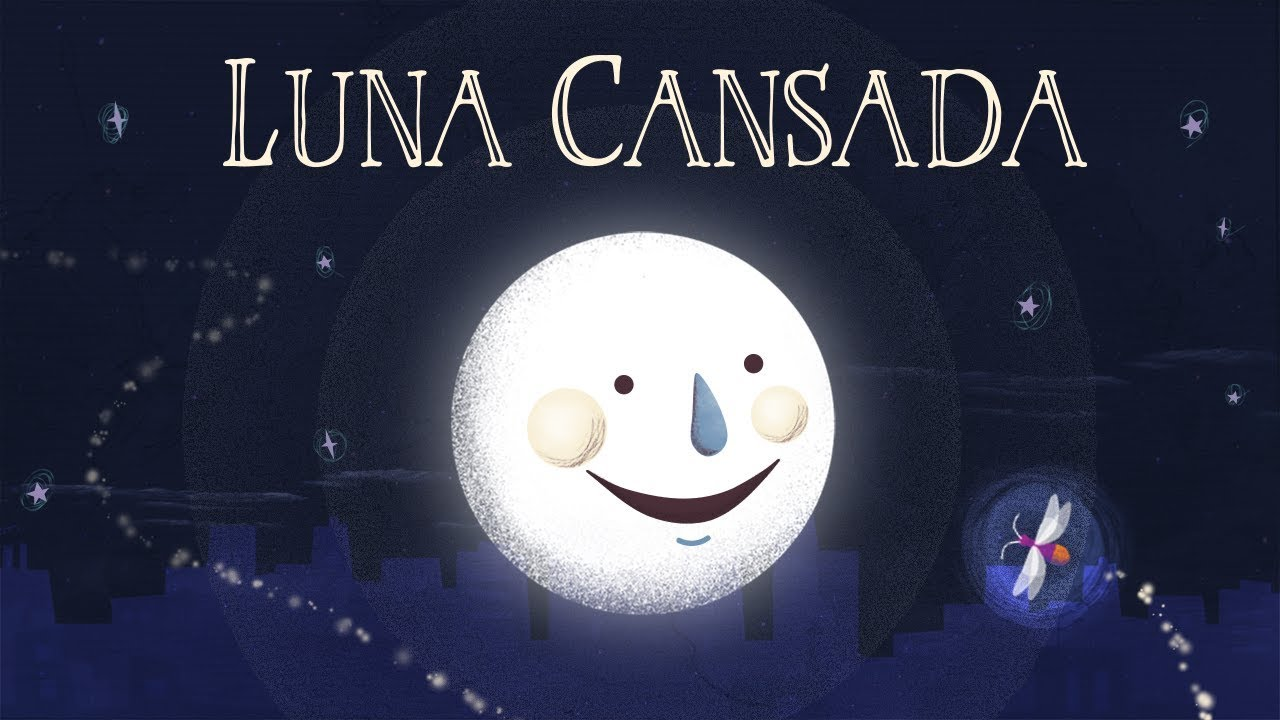 Motivación
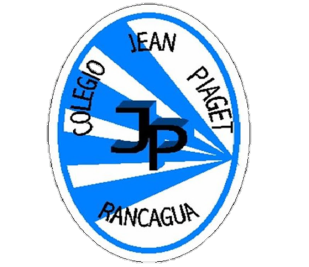 Escuchan la siguiente el siguiente video :LATINOAMERICA Los Países Capitales Banderas
 https://www.youtube.com/watch?v=ShDbOVfDylc

Responder de manera individual de que aprendieron
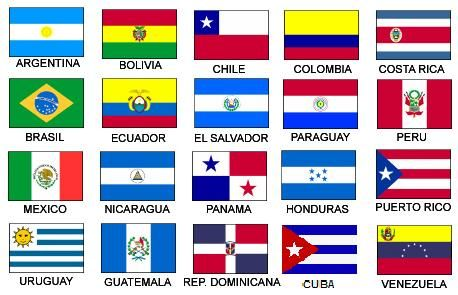 Desarrollo de la clase
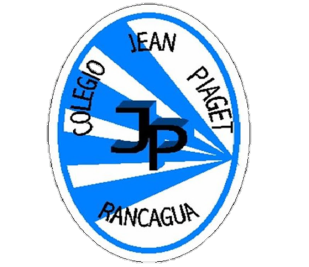 a. Cantan y se aprenden la Canción  Folklórica  Peruana  “Puñuy wawita ” cantos de cuna arrullos de tierra.
 
https://www.youtube.com/watch?v=b3mVvnr5ryM
 b. Cantan y tocan música de origen e influencia americana.
Cantan con naturalidad, adoptando una postura sin tensiones y cuidando la emisión de la voz (respiración, modulación y uso de resonadores)
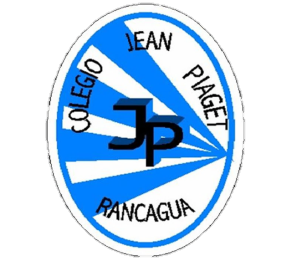 TICKET DE SALIDA
MÚSICA
SEMANA 23
CIERRE
Nombre: _______________________________________
Escuchan y cantan   música de origen e influencia americana.
 1) Qué es un canti cuento 
2) Canción  Folclórica  Peruana “Puñuy  wawita  ”


2) Manda un audio con la canción  Brasileña  “Puñuy wawita  ”

 aprendida
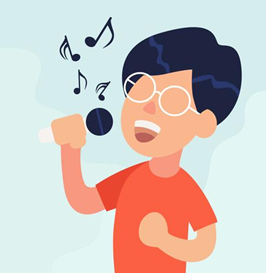 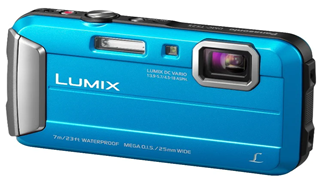 Enviar fotografía de este ticket de salida y audio  al: 
Correo: francisco.vargas@colegio –jeanpiaget.cl o
Celular: +56932736590
RÚBRICA   EVALUACIÓN  SEMANA 23 CANCIÓN 
PUÑUY GUAGUITA